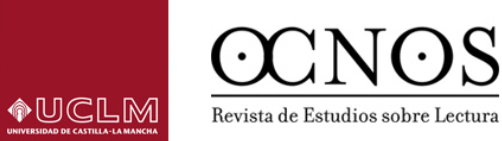 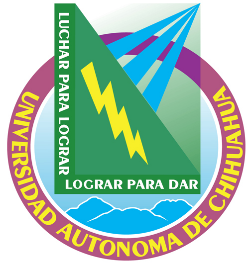 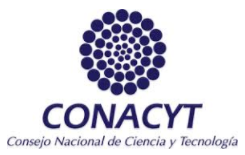 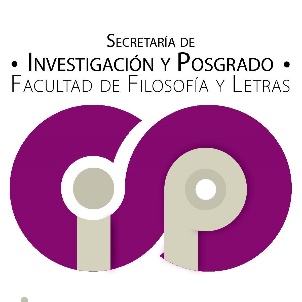 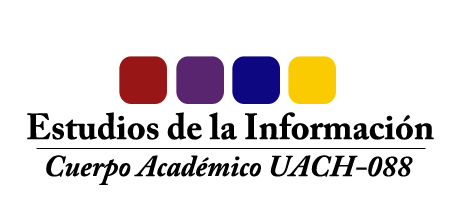 EVALUACIÓN Y DESARROLLO DE HABILIDADES PARA LA ALFABETIZACIÓN
PONENCIA
MARIELA GONZÁLEZ-LÓPEZ 				JUAN DANIEL MACHIN-MASTROMATTEO
marieladeangel@hotmail.com						jmachin@uach.mx
Doctoranda en Educación Artes y Humanidades				Profesor Investigador
 
III CONGRESO INTERNACIONAL DE EDUCACIÓN SOCIAL Y ALFABETIZACIONES
UNIVERSIDAD DE CASTILLA-LA MACHA, LA CUENCUA, ESPAÑA
CEPLI (Centro de Estudios de Promoción de la Lectura y Literatura Infantil)

UNIVERSIDAD AUTÓNOMA DE CHIHUAHUA, FACULTAD DE FILOSOFÍA Y LETRAS

CHIHUAHUA, MÉXICO, JUNIO DEL 2018
6/11/2018
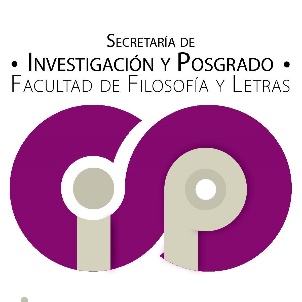 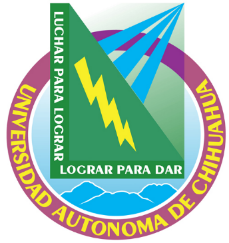 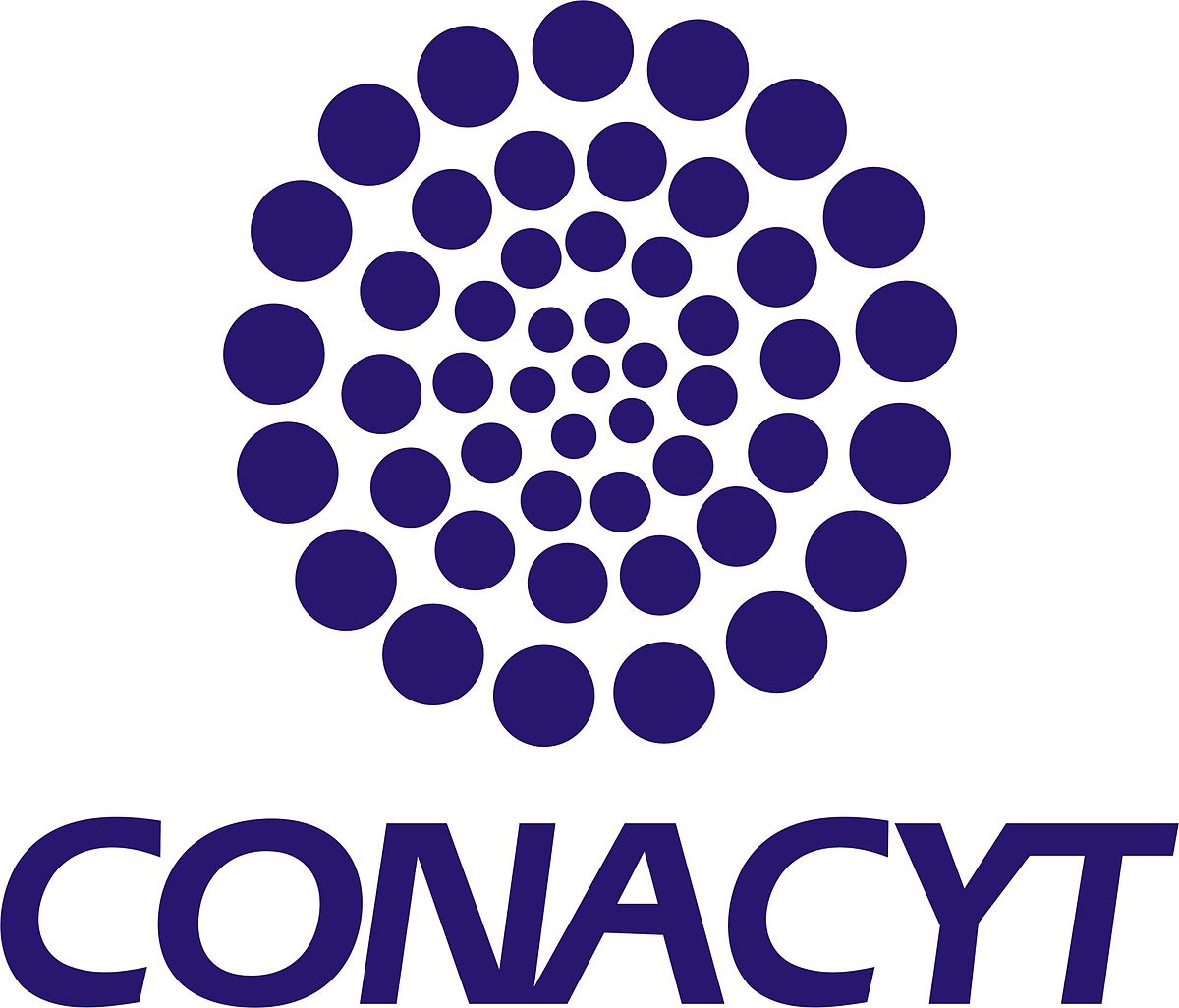 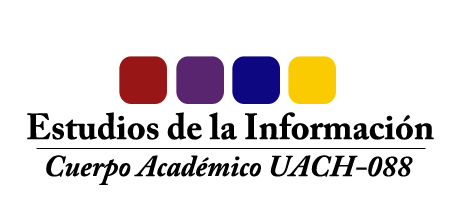 González-López y Machin-Mastromatteo. Evaluación y desarrollo de habilidades para la alfabetización
RESUMEN
6/11/2018
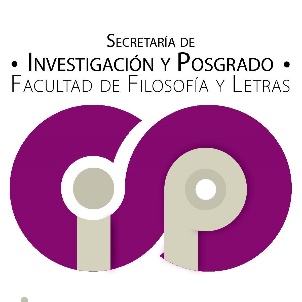 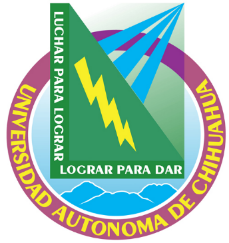 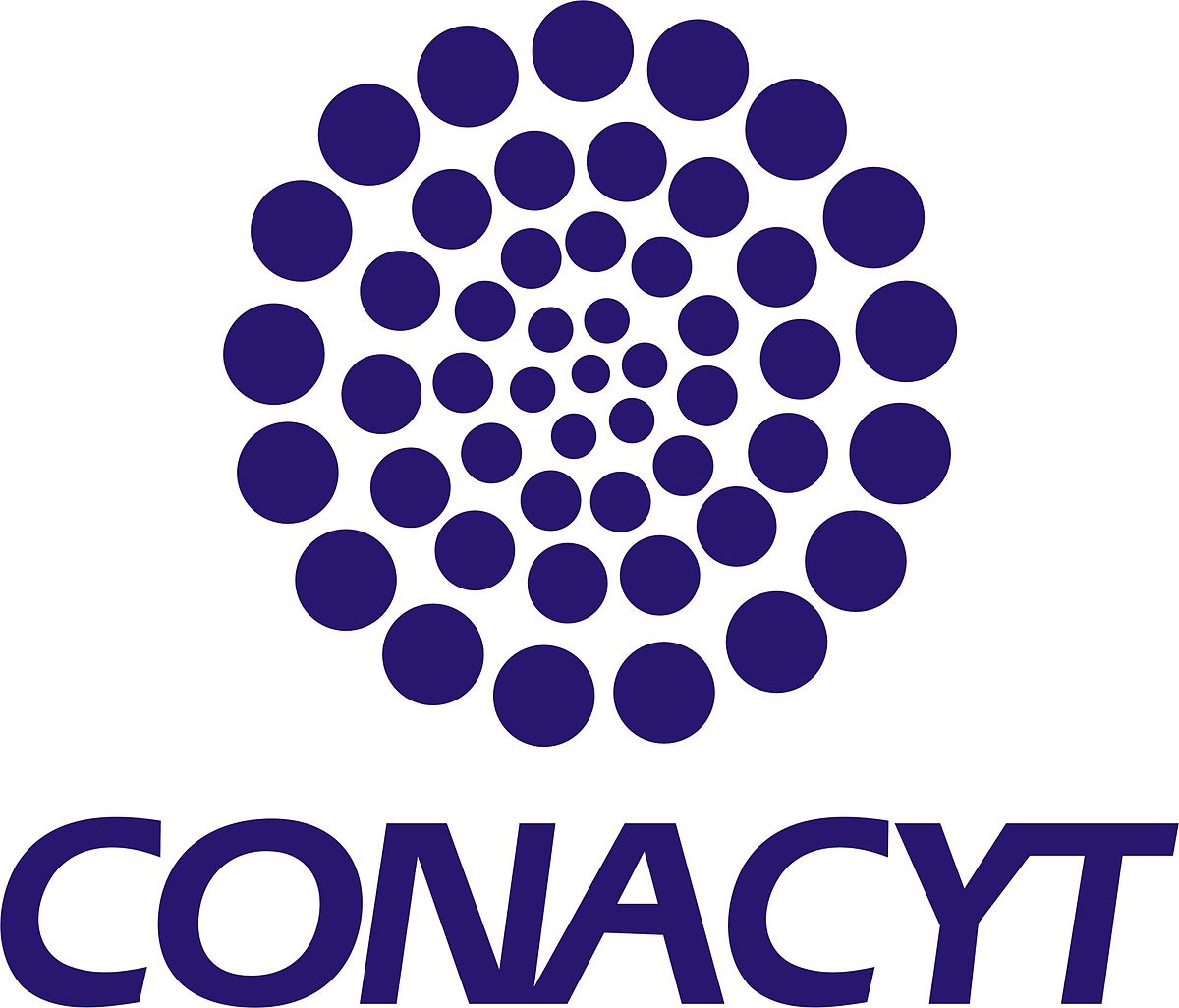 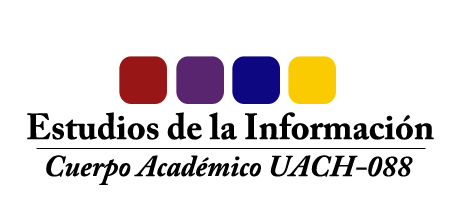 González-López y Machin-Mastromatteo. Evaluación y desarrollo de habilidades para la alfabetización
Palabras clave
Evaluación
Investigación acción
alfabetización
Habilidades cognitivas
Alfabetización informativa
6/11/2018
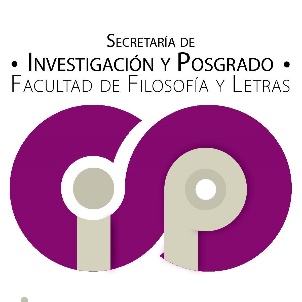 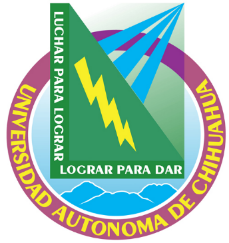 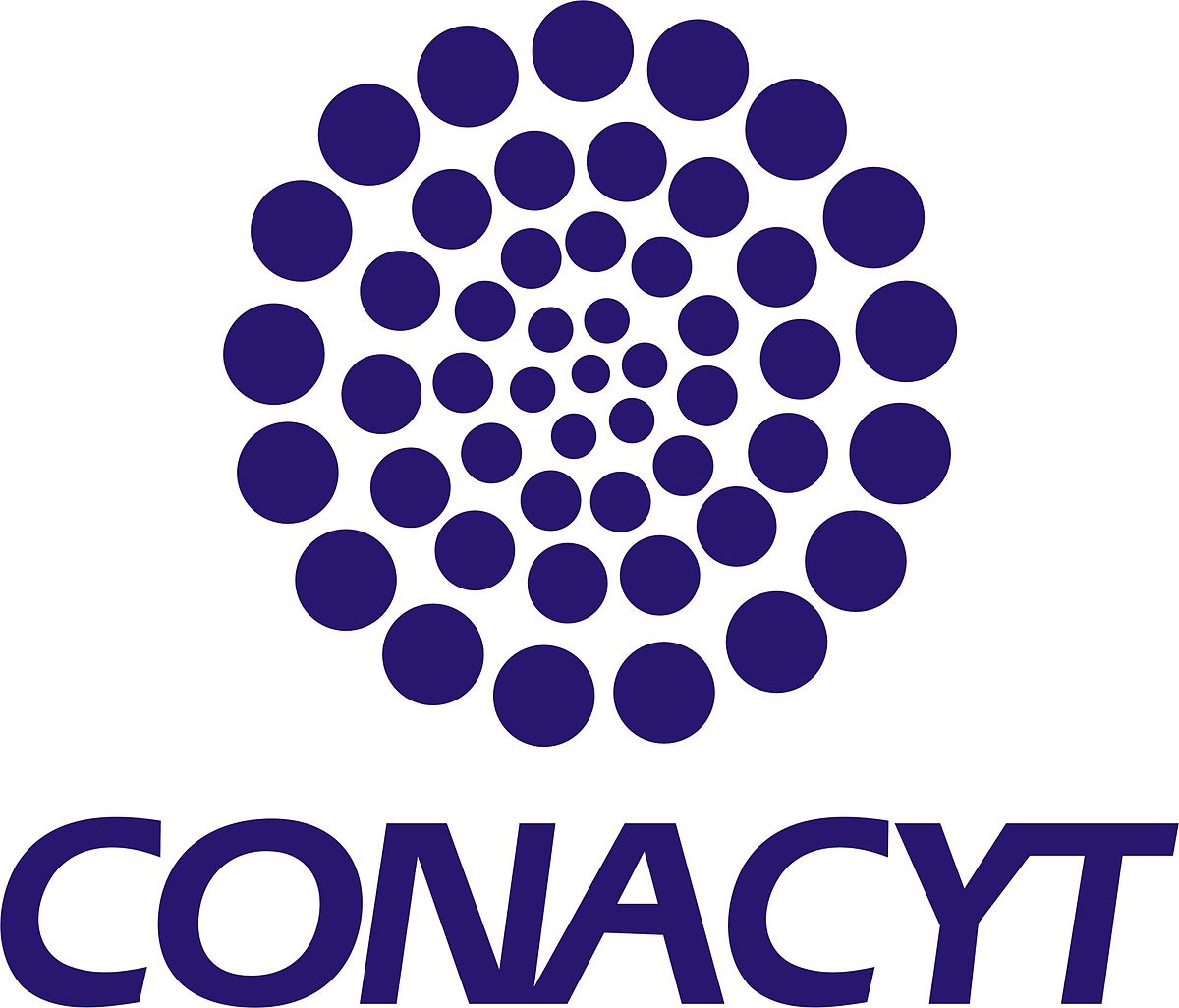 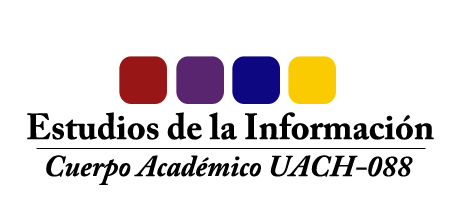 González-López y Machin-Mastromatteo. Evaluación y desarrollo de habilidades para la alfabetización
INTRODUCCIÓN
Resultados de PISA (OCDE, 2017)
          En lectura
La alfabetización  como un derecho
del niño
6/11/2018
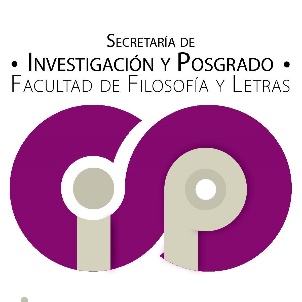 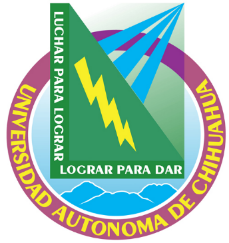 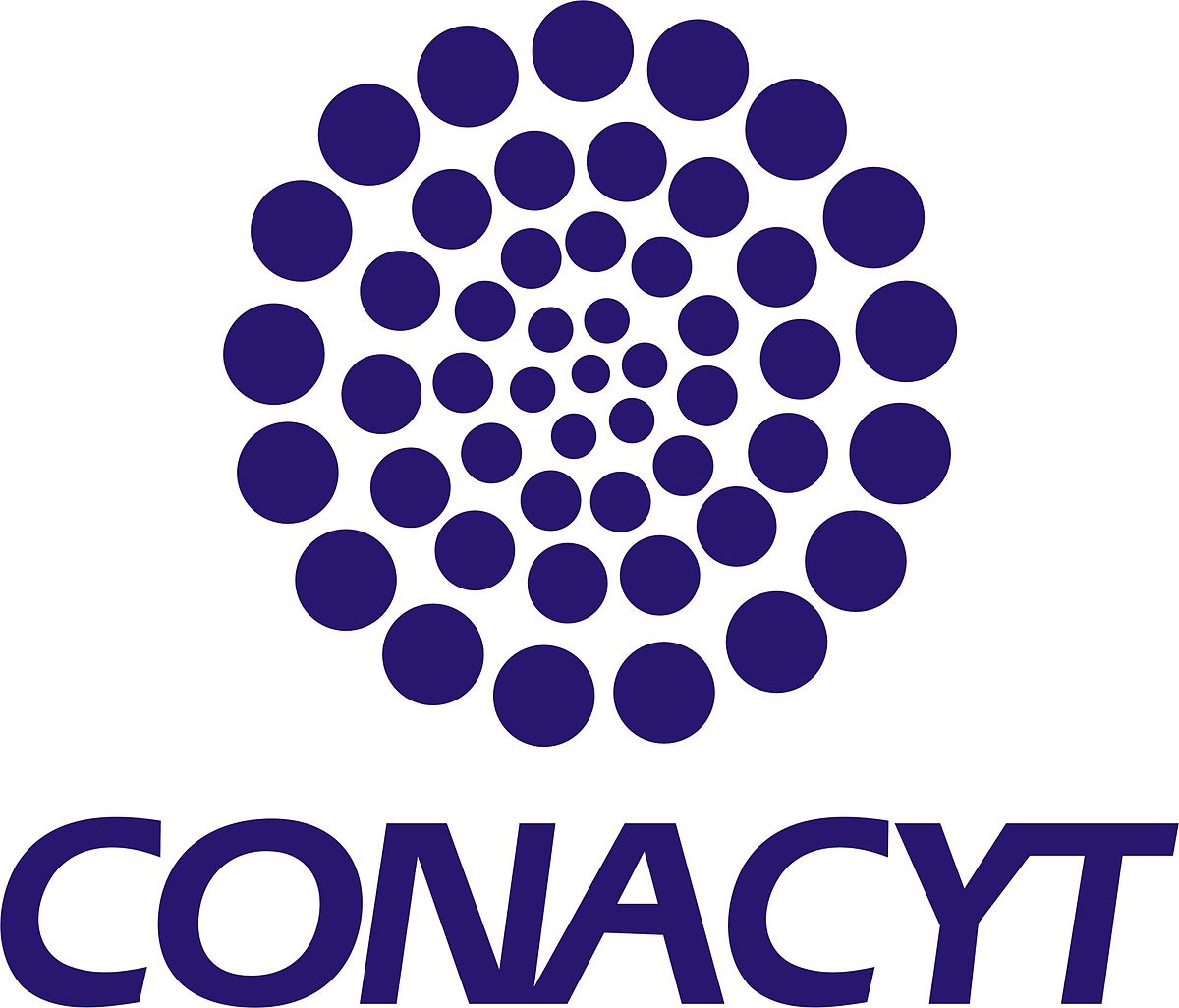 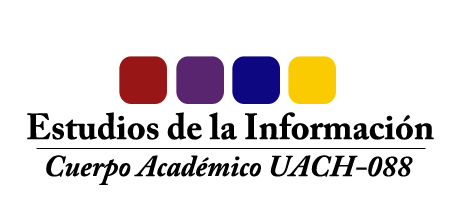 González-López y Machin-Mastromatteo. Evaluación y desarrollo de habilidades para la alfabetización
Objetivos
6/11/2018
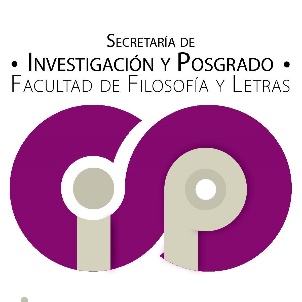 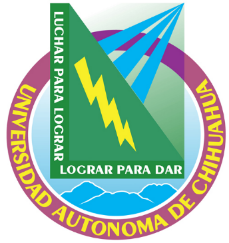 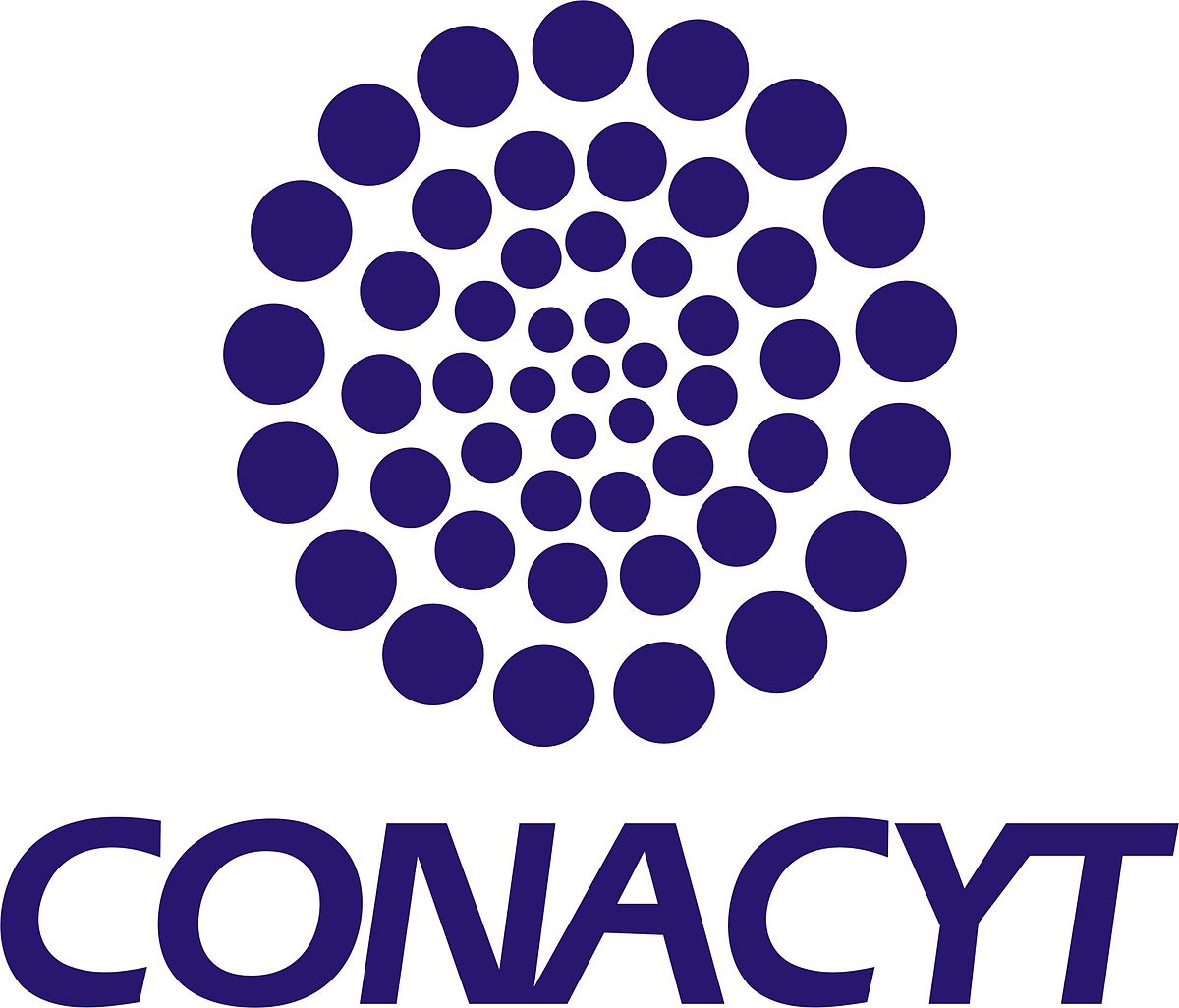 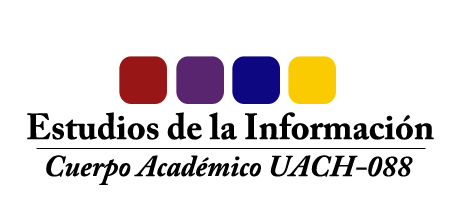 González-López y Machin-Mastromatteo. Evaluación y desarrollo de habilidades para la alfabetización
PREGUNTAS DE INVESTIGACIÓN
6/11/2018
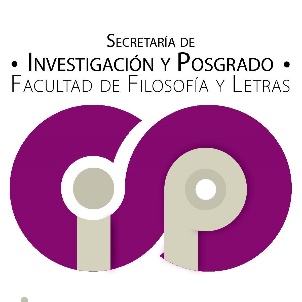 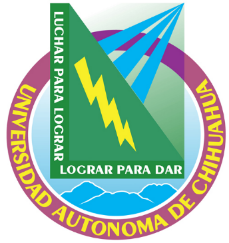 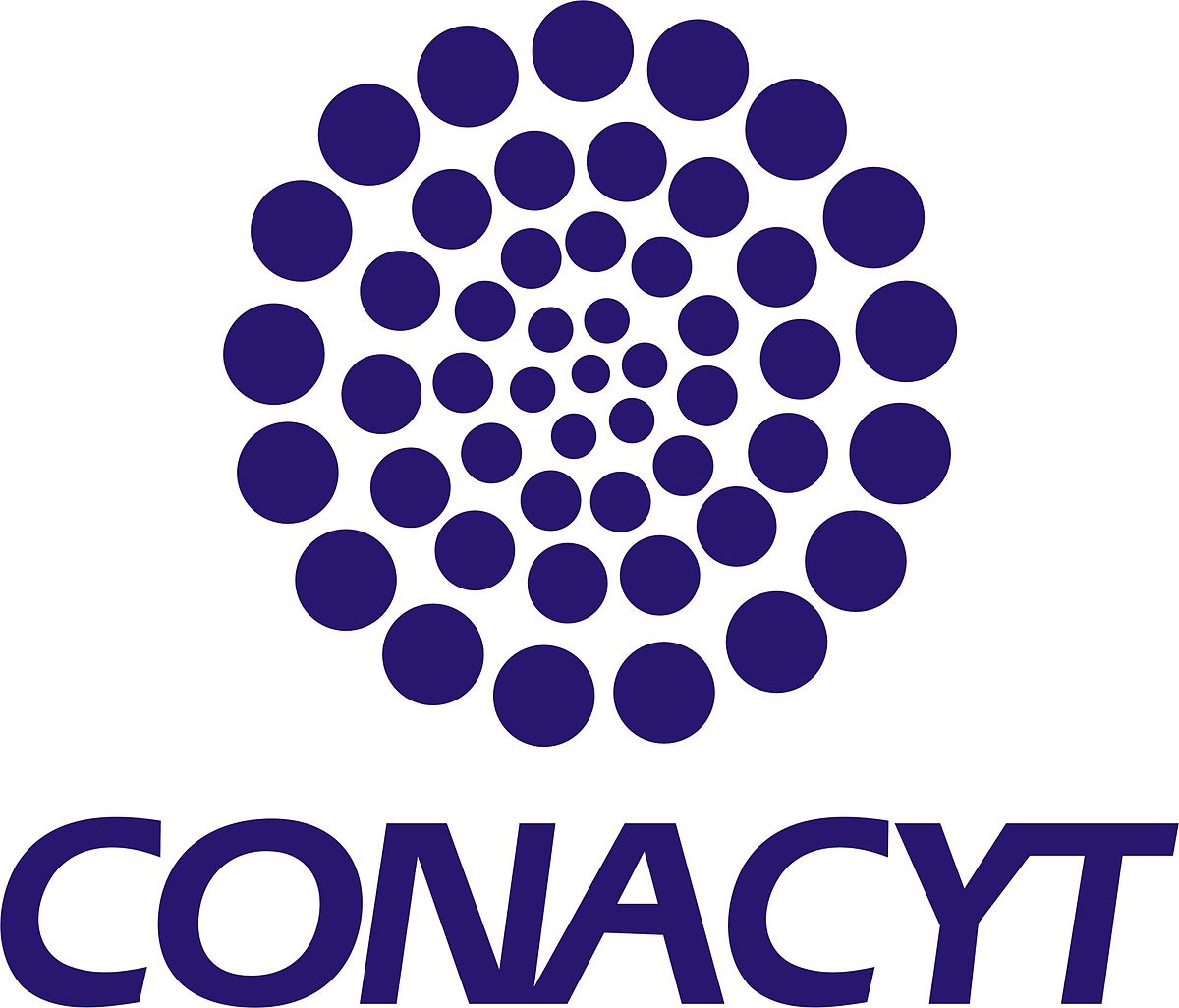 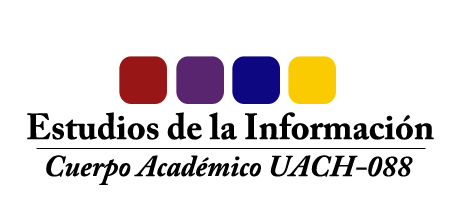 González-López y Machin-Mastromatteo. Evaluación y desarrollo de habilidades para la alfabetización
Marco referencial
6/11/2018
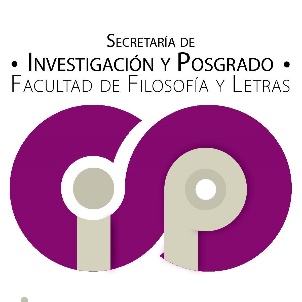 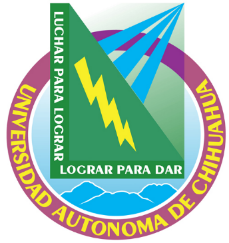 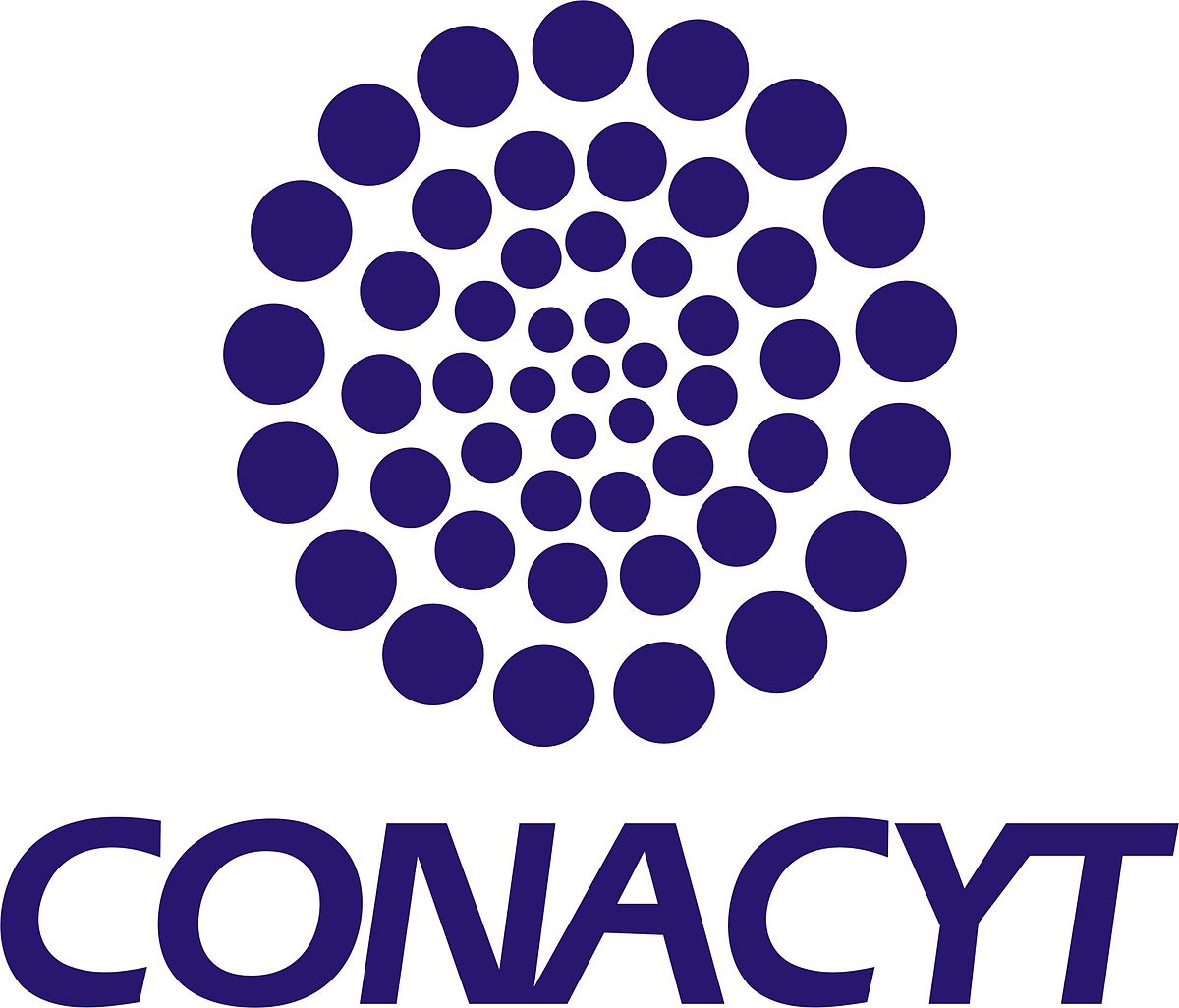 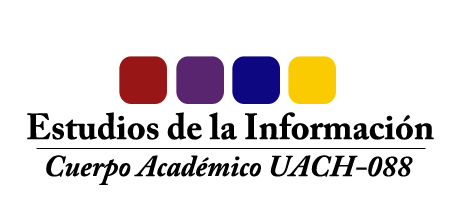 González-López y Machin-Mastromatteo. Evaluación y desarrollo de habilidades para la alfabetización
¿Qué son las habilidades de pensamiento (HP) y las habilidades informativas (HI)?
Las HP son el puente esencial de la alfabetización y después las HI
A
L
F
A
B
E
T
I
Z
A
C
I
Ó
N
.
6/11/2018
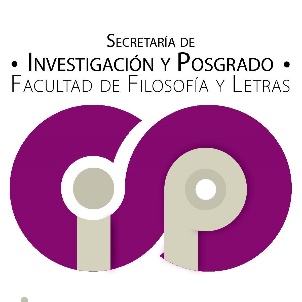 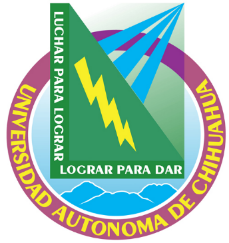 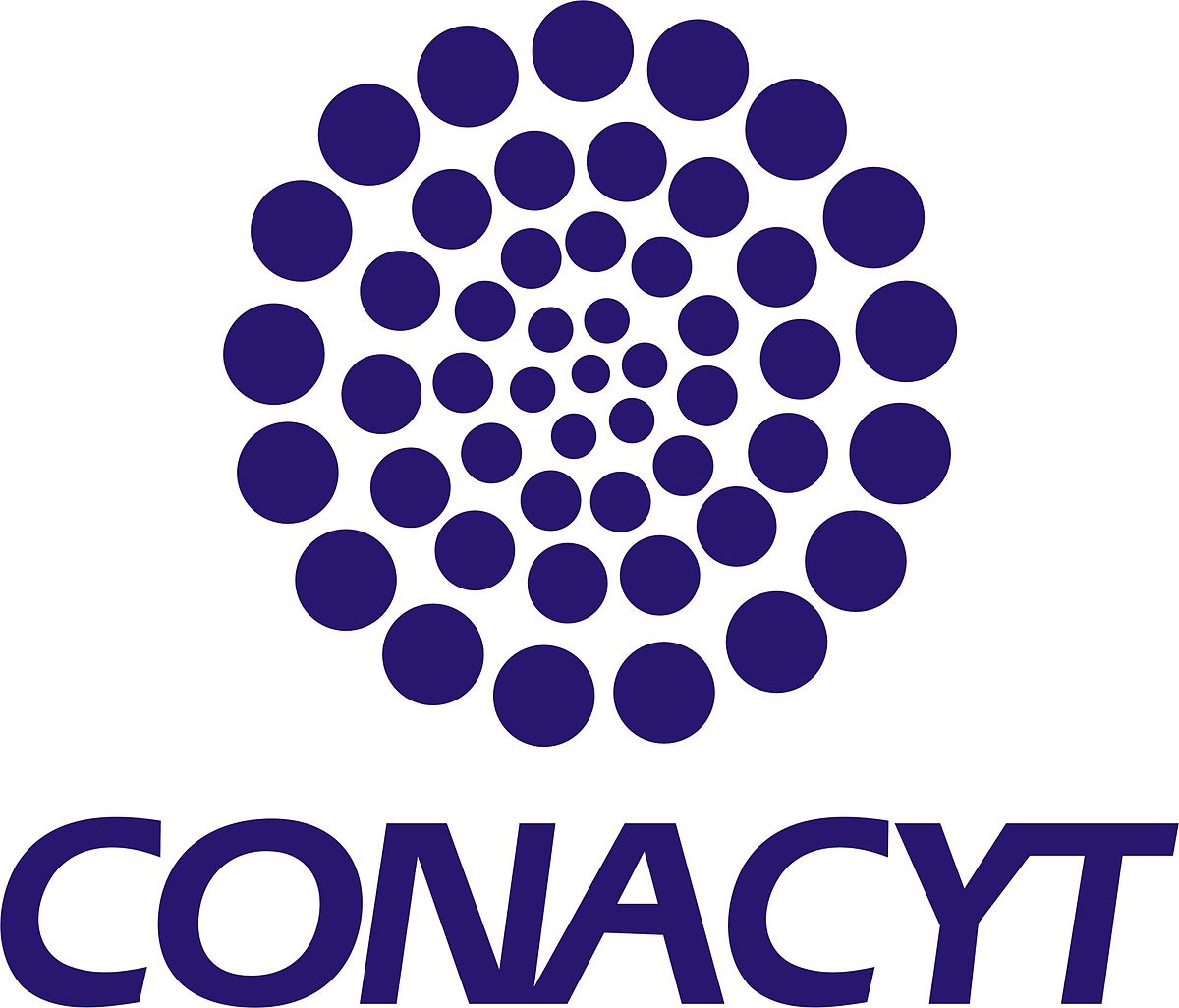 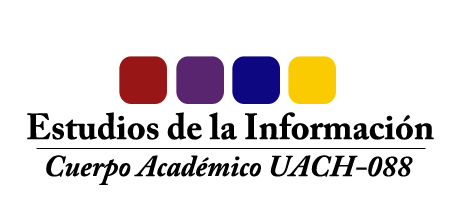 González-López y Machin-Mastromatteo. Evaluación y desarrollo de habilidades para la alfabetización
Método de lectoescritura (FAS)
6/11/2018
González-López (2018)
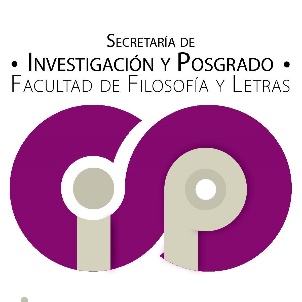 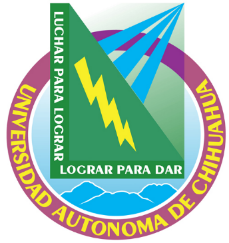 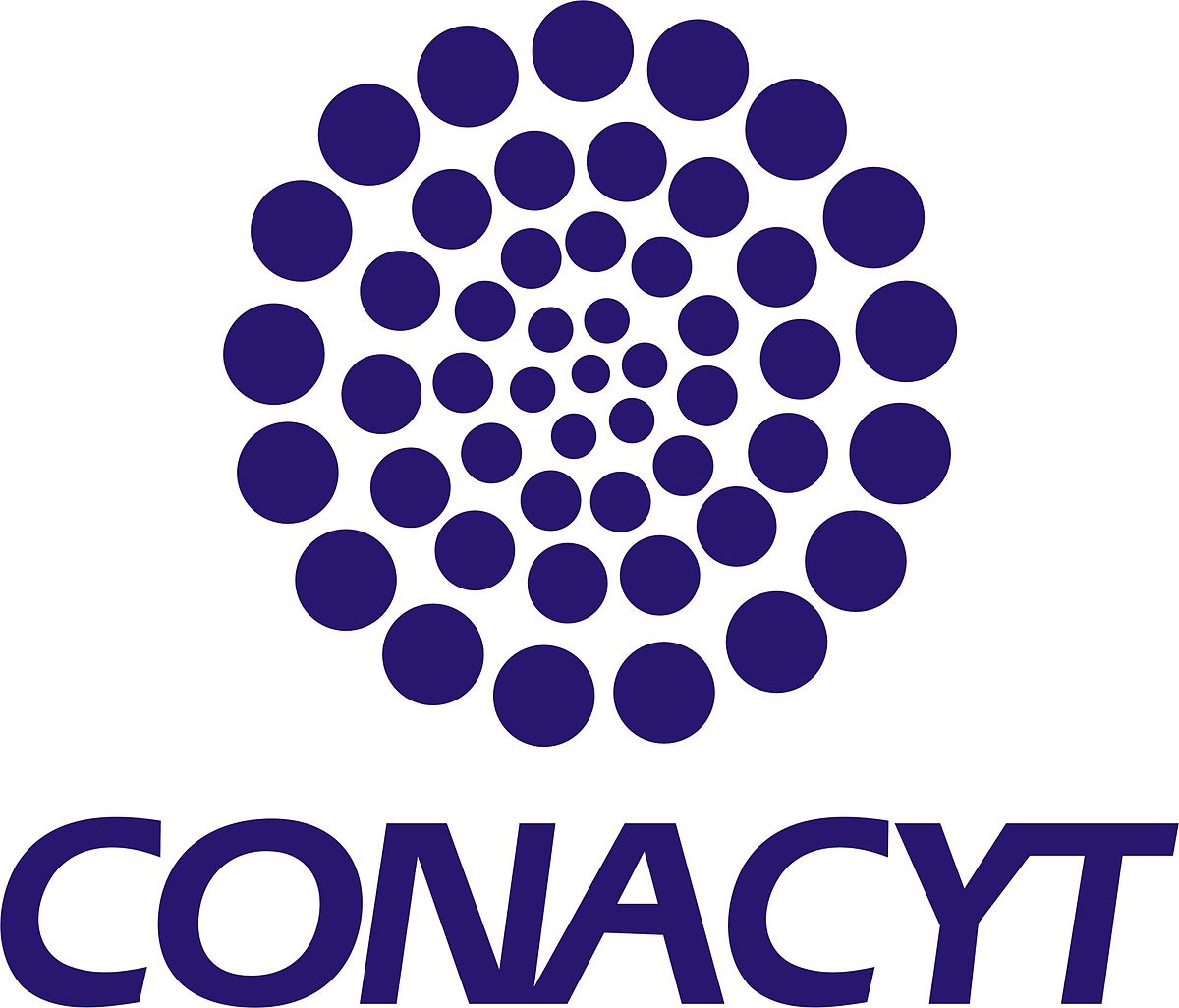 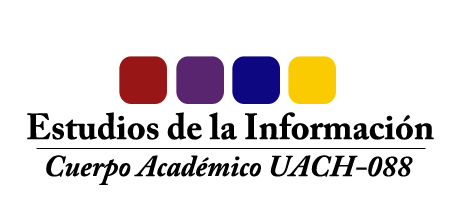 González-López y Machin-Mastromatteo. Evaluación y desarrollo de habilidades para la alfabetización
La Alfabetización
6/11/2018
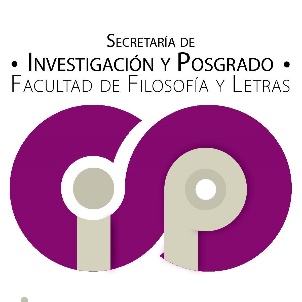 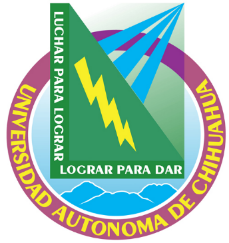 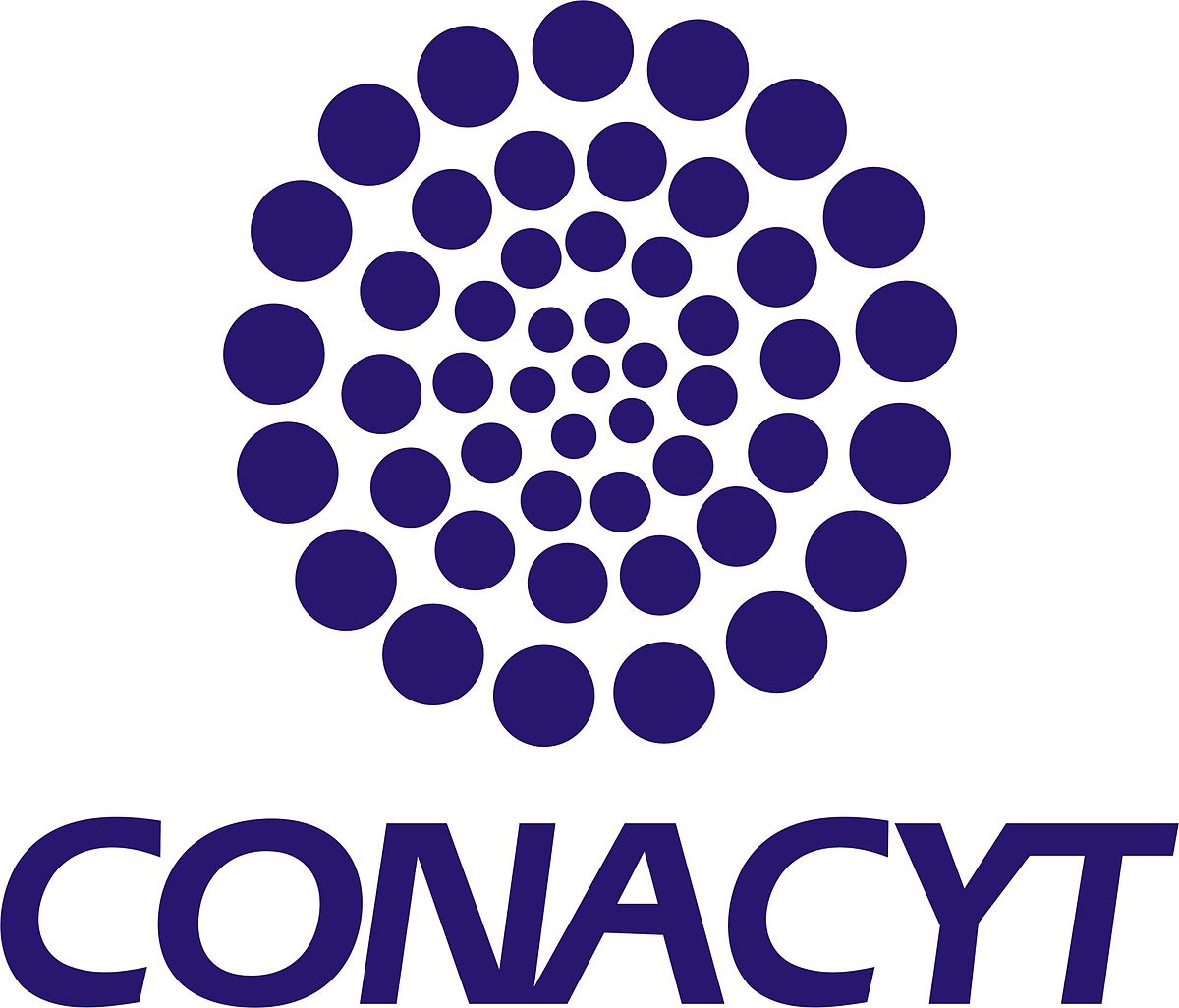 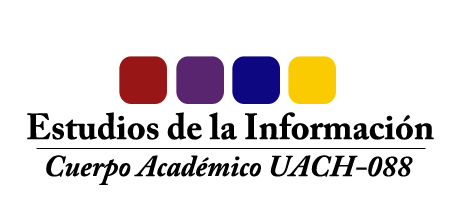 González-López y Machin-Mastromatteo. Evaluación y desarrollo de habilidades para la alfabetización
Investigación Acción (IA)
IA
Machin-Mastromatteo y Tarango (2018)
6/11/2018
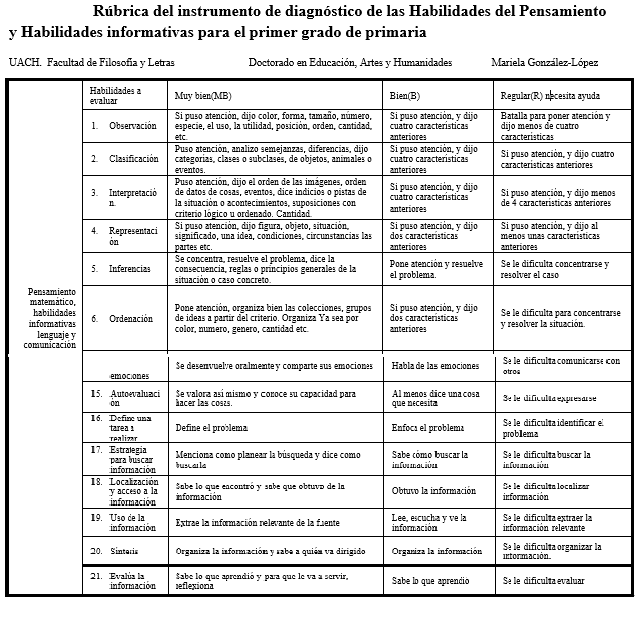 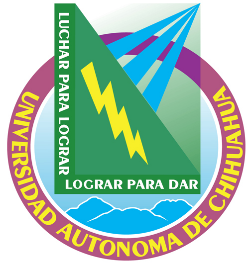 Diagnóstico
Diseño de un instrumento para evaluar HPHI
6/11/2018
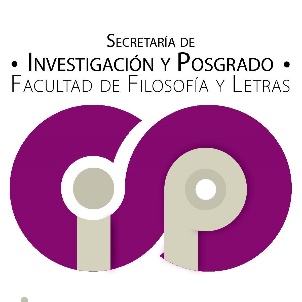 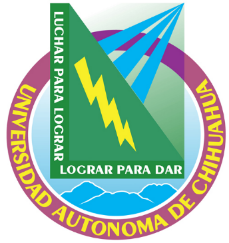 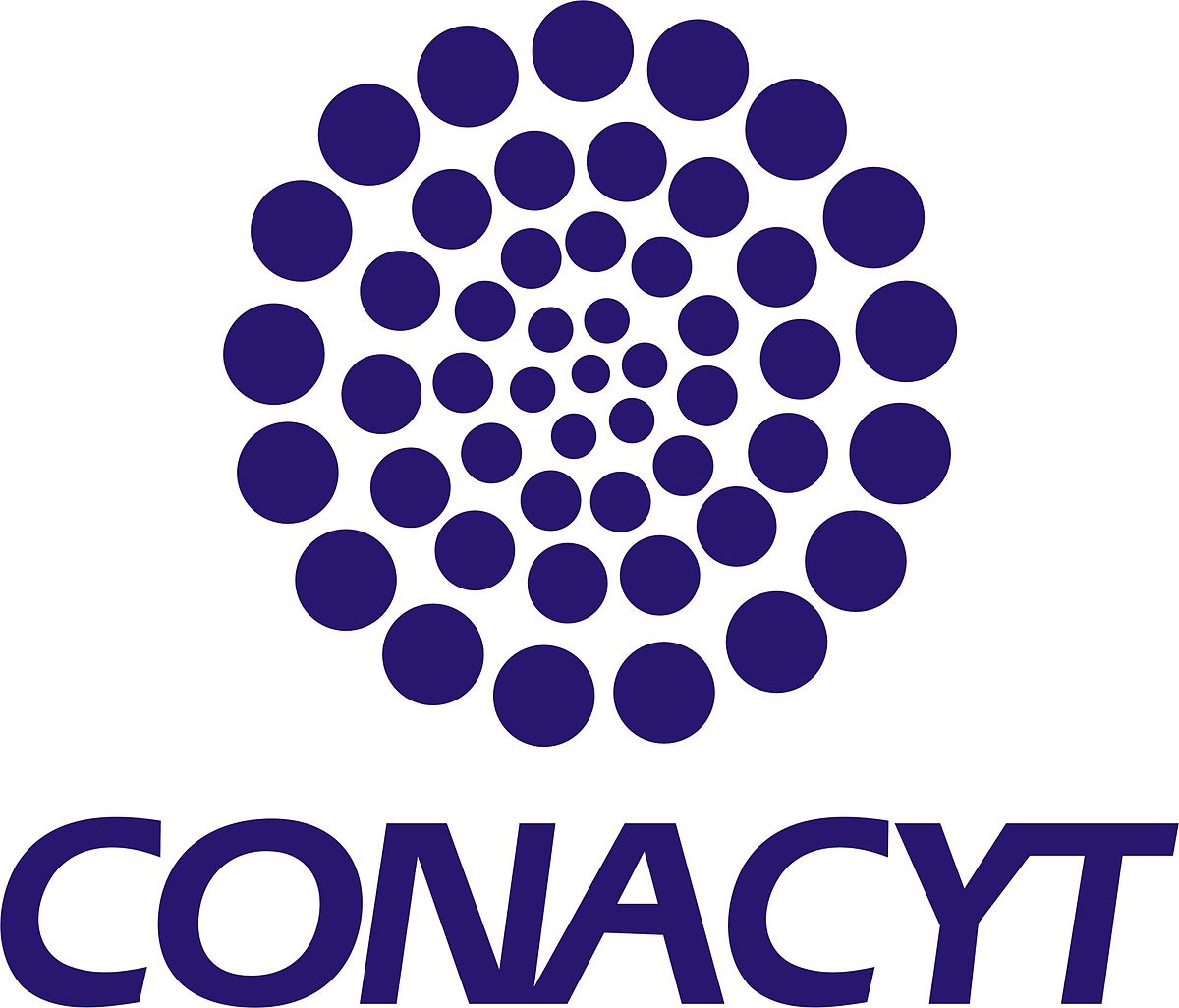 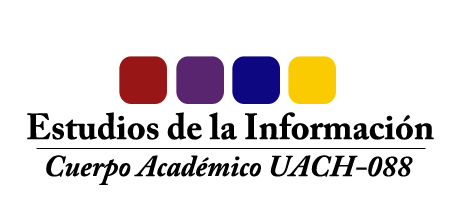 González-López y Machin-Mastromatteo. Evaluación y desarrollo de habilidades para la alfabetización
Planeación de estrategias didácticas
Para el desarrollo de Habilidades de pensamiento y habilidades informativas(HPHI)
Los elementos de cada
Situación didáctica:
Tipo de estrategia
Implicaciones educativas
Propósito
Duración
Materia
Modalidad
Recursos didácticos
Inicio de actividad
Desarrollo
Cierre de actividad
Evaluación de la actividad
6/11/2018
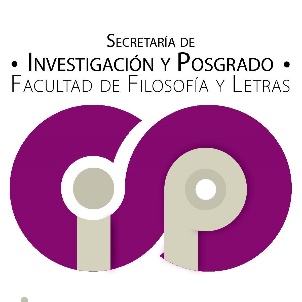 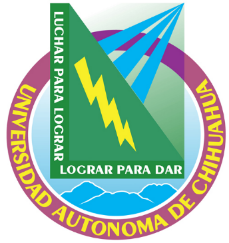 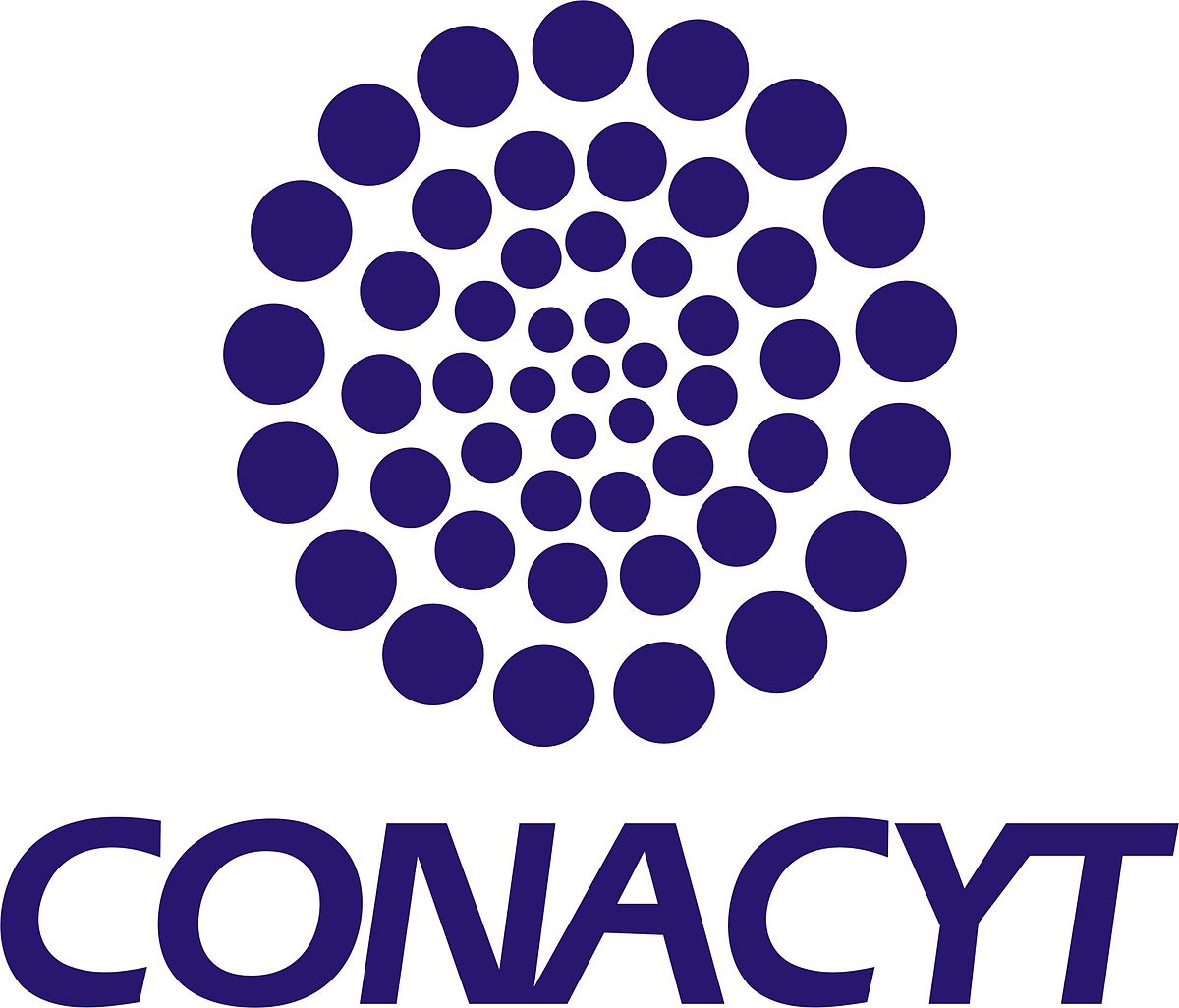 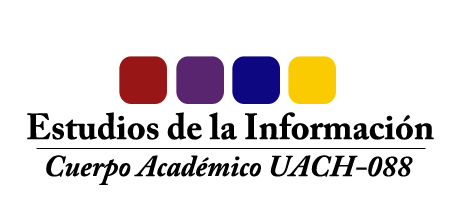 González-López y Machin-Mastromatteo. 
Evaluación y desarrollo de habilidades para la alfabetización
Resultados
Análisis de cada estrategia
6/11/2018
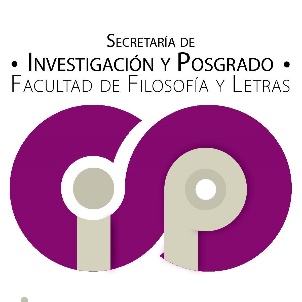 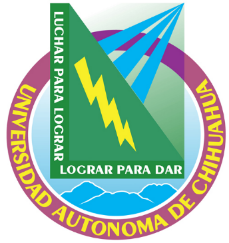 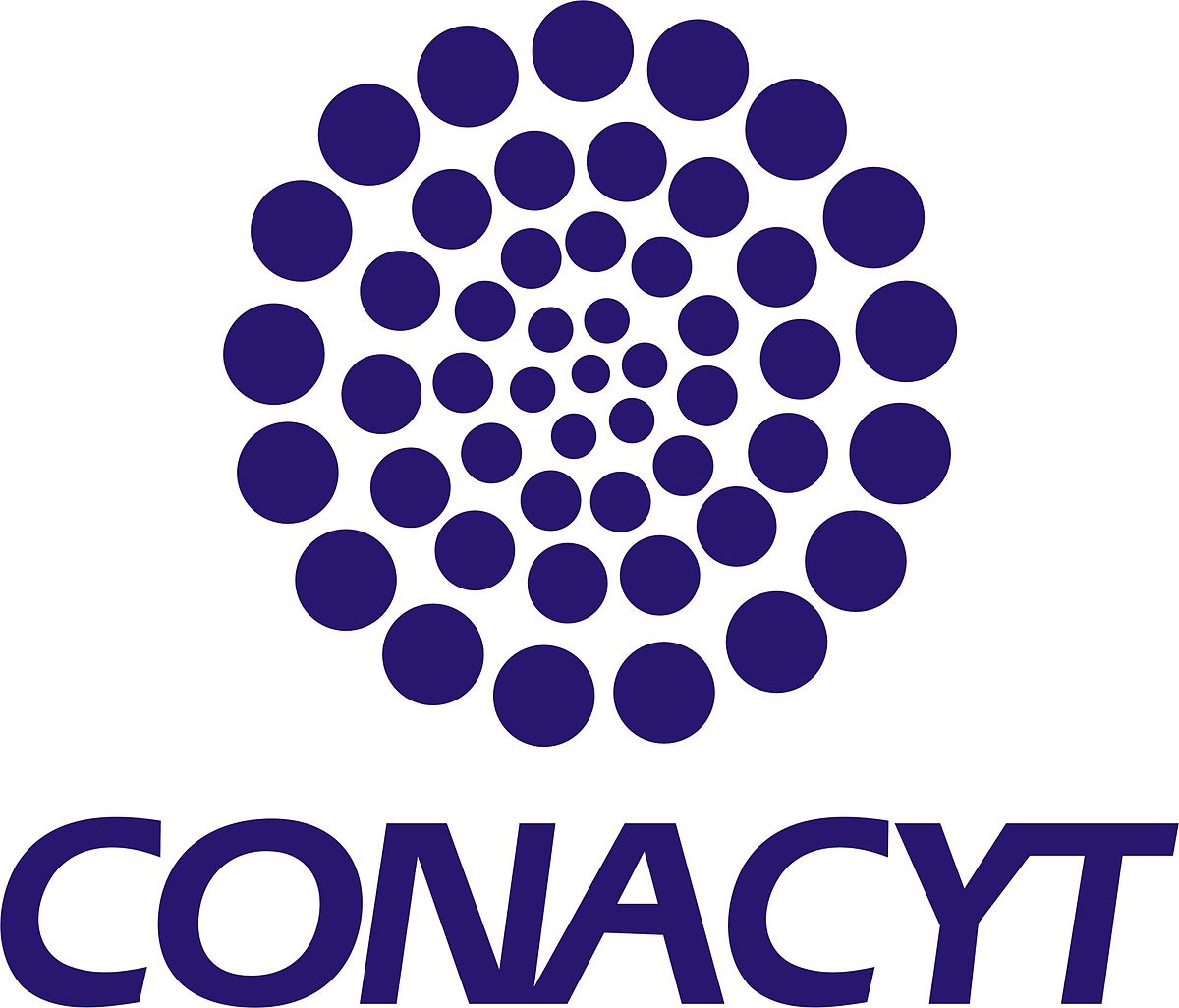 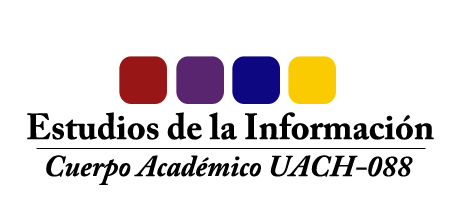 González-López y Machin-Mastromatteo. Evaluación y desarrollo de habilidades para la alfabetización
CONCLUSIONES
La manera de que las HPHI apoyan al aprendizaje en niños de Educación Primaria, es que el docente aplique las secuencias didácticas, estrategias pedagógicas por descubrimiento, analíticas de manera que hagan pensar al estudiante y de corto tiempo 20 a 30 minutos. Para niños de 5-7 años
Las HPHI si se pueden agregar en la materia de español, en la lectoescritura y en matemáticas las habilidades de pensamiento, por medio de la explicación conceptual y de modelaje, primero tu lo haces para que los niños comprendan mejor y así tengan confianza
El desarrollo de las HPHI, se puede llevar acabo junto con la enseñanza de la lectoescritura
6/11/2018
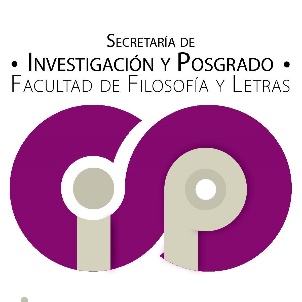 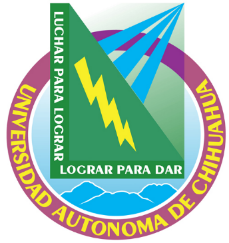 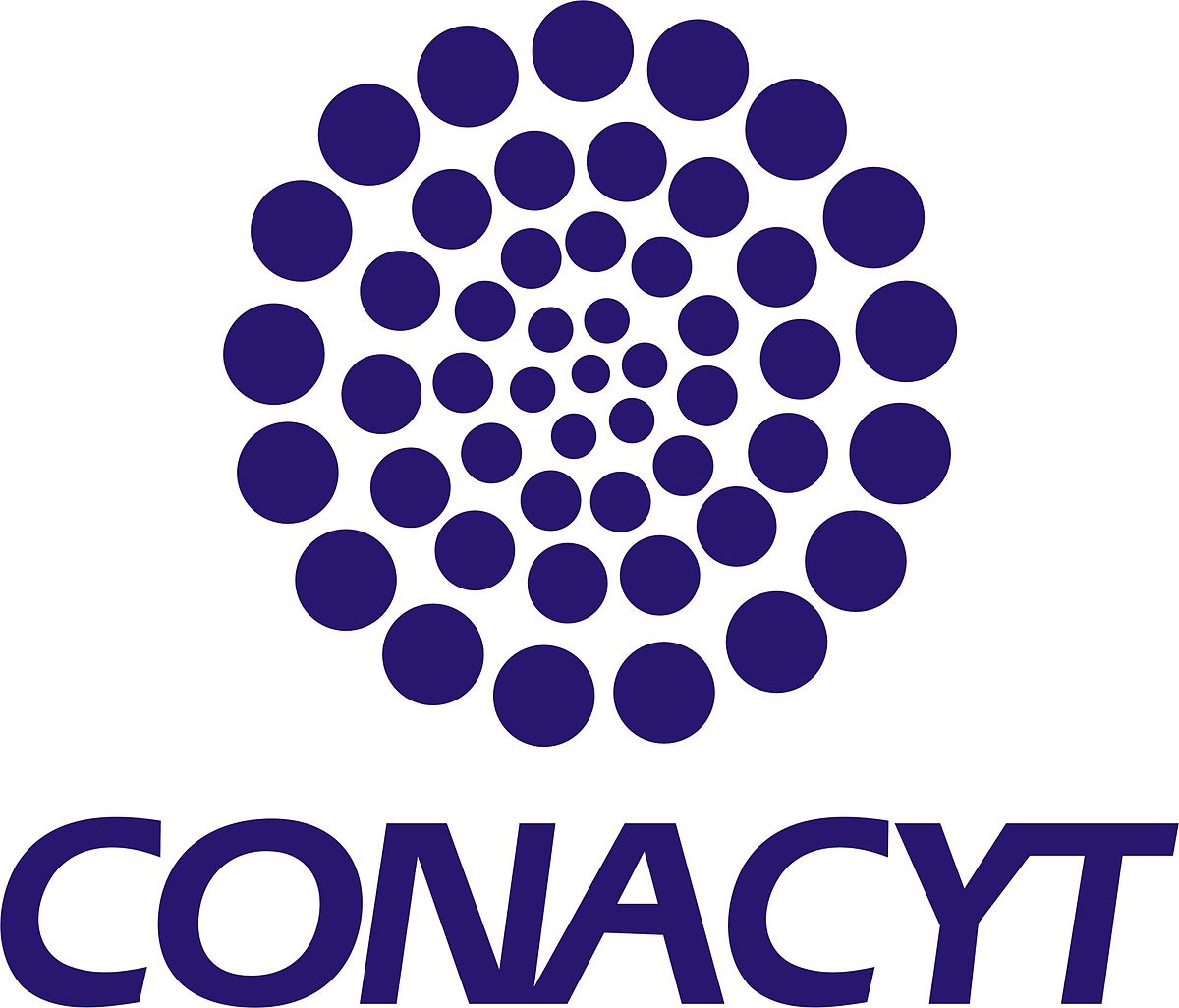 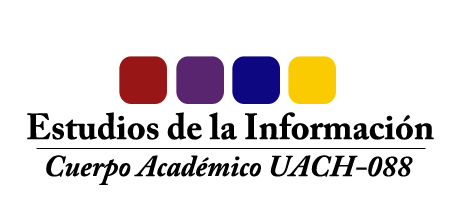 González-López y Machin-Mastromatteo. Evaluación y desarrollo de habilidades para la alfabetización
¿De qué manera las habilidad de pensamiento y habilidades informativas (HPHI) son importantes en la alfabetización?
Sirven para el desenvolvimiento cotidiano y para la solución de problemas. Además para potenciar las habilidades lingüísticas y la comunicación (expresión oral).
CONCLUSIONES
¿Cómo agregar las HPHI en el programa de alfabetización?
Desarrollar las habilidades de pensamiento, que el niño aprenda a observar, comparar, clasificar, describir, hablar, aumente el vocabulario,
Método de alfabetización (FAS) 
Desarrollo del pensamiento crítico
Buscar y tener en el aula diferentes tipos de acervos (diccionarios, periódicos, libros para niños, libros de texto, enciclopedias con dibujos, folletos de  interesantes temas, revistas científicas para niños.
Descripción de las palabras que lea y escriba el niño mediante el juego con material didáctico(comprensión de cada que aprenda una u oraciones).
Que el alumno identifique los títulos, paginas, editoriales, fechas y  autores de los acervos.
El educando le lee a su compañero y su compañero a el.
Lecturas leídas por la maestra al grupo y elaboración de preguntas antes, durante y después de la lectura
Comunicar la información que lee o aprende el estudiante.
Manejo de 180 materiales para la alfabetización.
6/11/2018
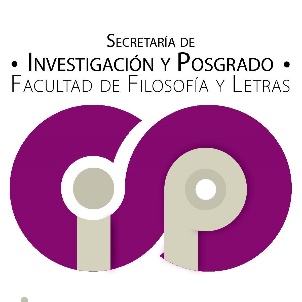 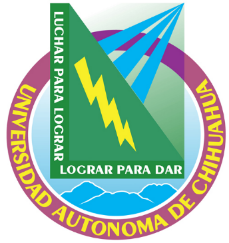 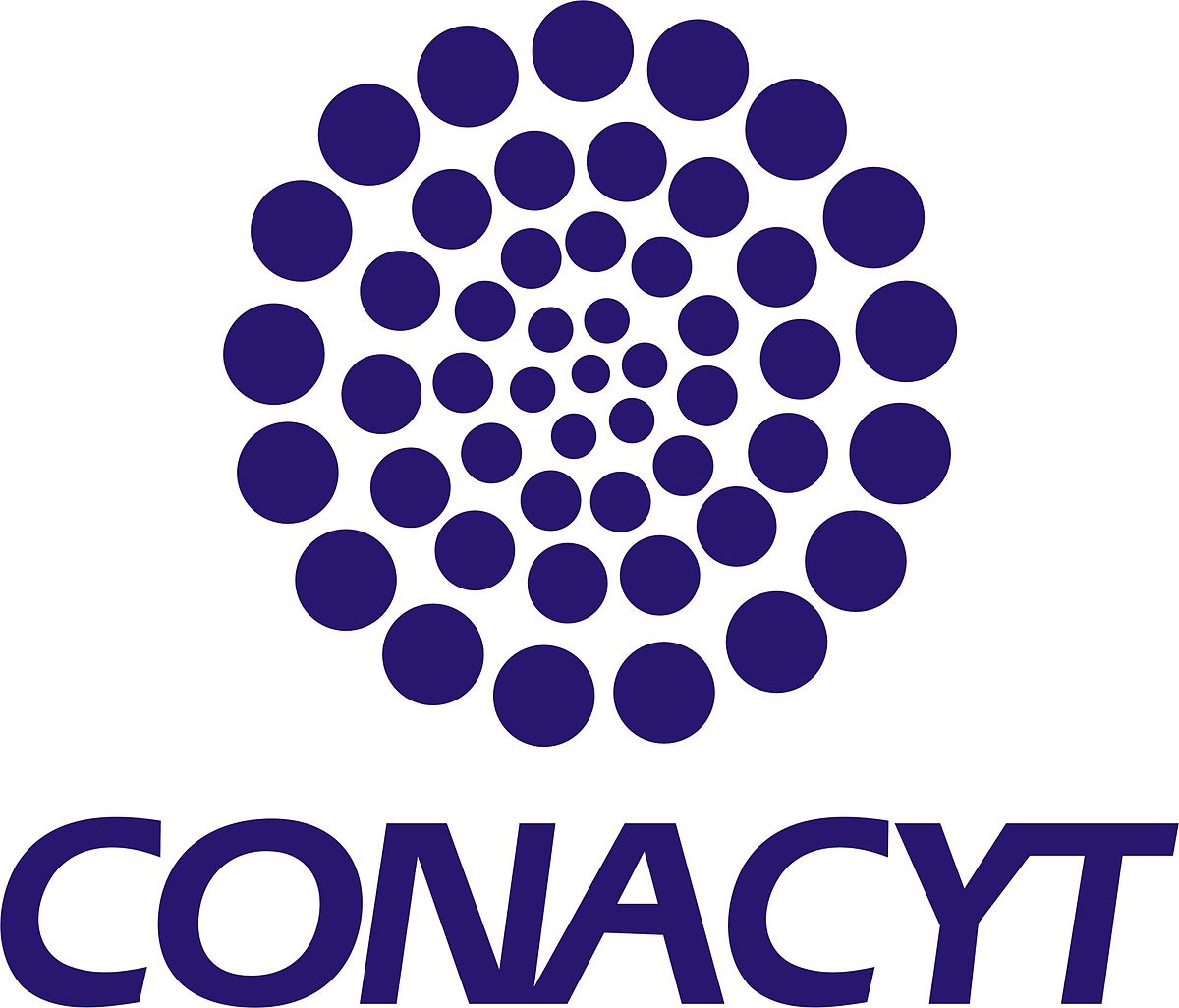 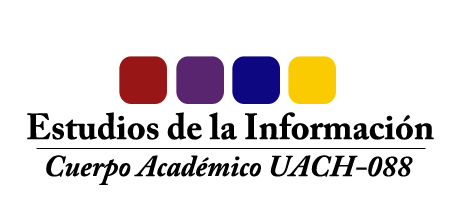 González-López y Machin-Mastromatteo. Evaluación y desarrollo de habilidades para la alfabetización
Recomendaciones
Antes de empezar a enseñar la lectoescritura en los niños del primer grado, se debe hacer un diagnóstico sobre las HPHI, para conocer las habilidades que tienen desarrolladas y partir de ahí a la enseñanza. 

Que el niño tenga la habilidad de la lateralidad, memoria, motricidad fina, vocabulario, respire bien, se hidrate antes de leer. Conocer el tiempo de atención de los niños para la enseñanza-aprendizaje para un mejor aprovechamiento de tiempo con ellos en el aula.
6/11/2018
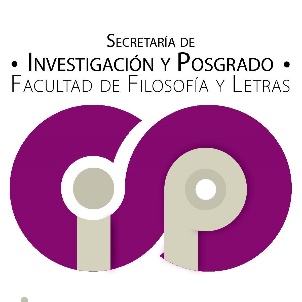 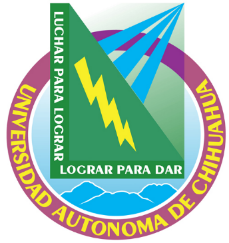 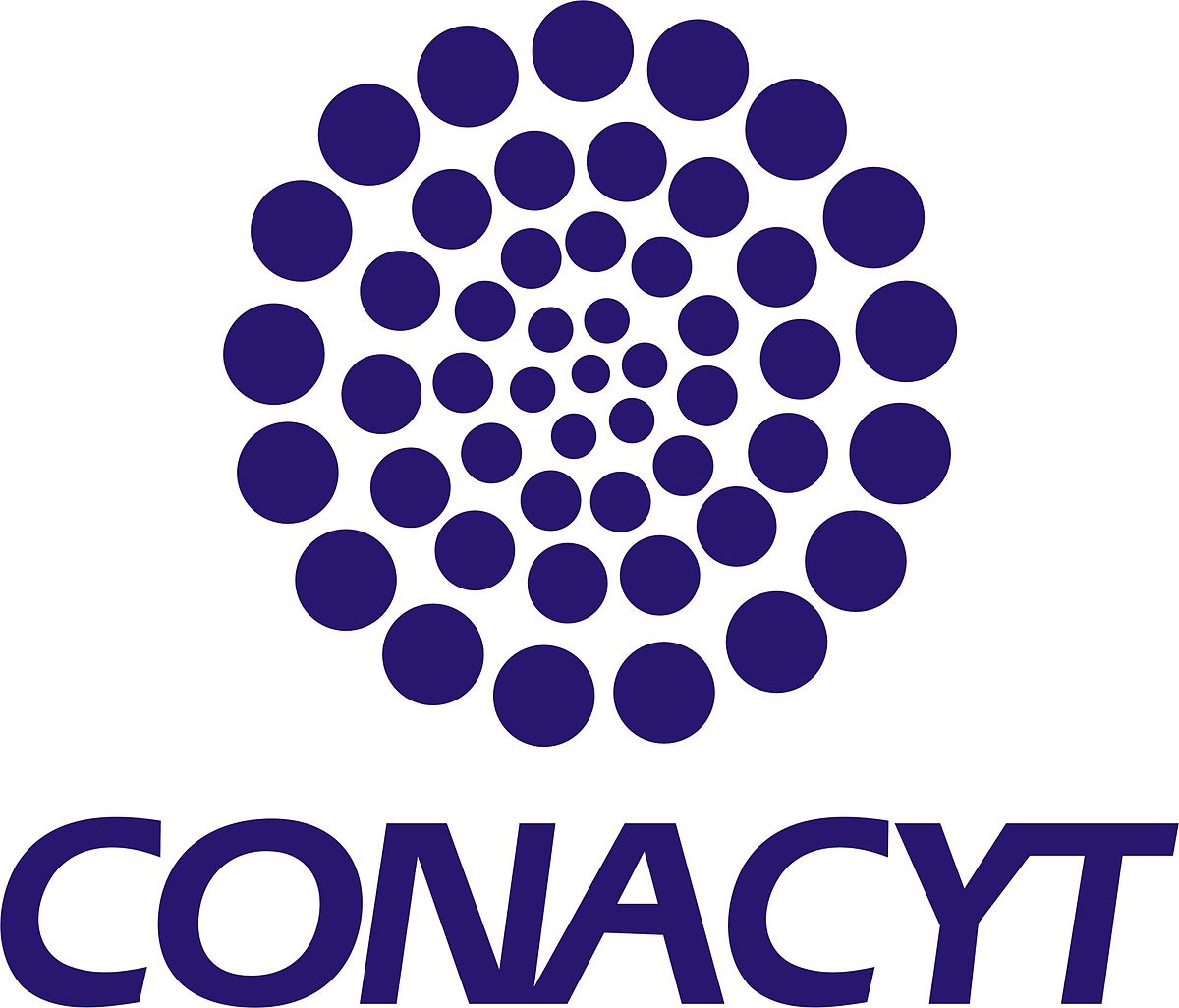 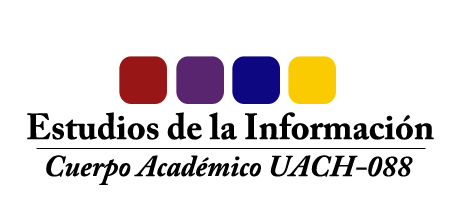 González-López y Machin-Mastromatteo. Evaluación y desarrollo de habilidades para la alfabetización
Referencias
Campbell, C. y Kresyman, S. (2015). Aligning Business and Education: 21st Century Skill Preparation. Journal of Business Education & Scholarship of Teaching .9(2), 13-27. Recuperado de https://ezproxy.lib.uwm.edu/login?url=http://search.proquest.com/docview/1761431639?accountid=15078%5Cnhttp://uw-primo.hosted.exlibrisgroup.com/openurl/MIL/mil_services_page?url_ver=Z39.88-2004&rft_val_fmt=info:ofi/fmt:kev:mtx:journal&genre=article&sid=Pr
Araya, N. (2014). Las habilidades del pensamiento y el aprendizaje significativo en matemática de escolares de quinto grado en Costa Rica. Actualidades Investigativas en Educación, 14(2), 1-30. Recuperado de http://www.scielo.sa.cr/pdf/aie/v14n2/a03v14n2.pdf 
Elliott, J. (1996). El cambio educativo desde la investigación acción. (2ª edición), Madrid, España. Morata
Jaimez, R. (2016). La investigación de la pobreza, la ciencia social emancipatoria y el pensamiento crítico. 70, 29-48.DOI: 10.1016/j.acso.2017.01.002
‏CILIP InfoLit Group (2018). Just about to unveil the new definition of Information Literacy #lilac18 #infolit #informationliteracy. Recuperado de https://twitter.com/infolitgrouppara 
González-López, M. (2018). Actividades para aprender a leer y a escribir en español (libro de texto). Chihuahua, Mexico. Recuperado de  https://uach-mx.academia.edu/MarielaGonz%C3%A1lezL%C3%B3pez
González-López, M. (2015). Desarrollo de habilidades para la lectura. Tesis de Maestría. Chihuahua, México. Recuperado de https://uach-mx.academia.edu/MarielaGonz%C3%A1lezL%C3%B3pez
Hernández, R., Fernández, C., y Baptista, P. (2014). Metodología de la Investigación. Ciudad de México, México: McGraw-Hill Education.
Kemmis, S. y Mactaggart, R. (1988). Como planificar la investigación acción. Barcelona, España: Laertes
Machin-Mastromatteo, J. y Tarango, J. (2018). Participatory action research. En R. Hobbs, P. Mihailidis, M. Ranieri, B. Thevenin, y G. Cappello (Eds.). The international encyclopedia of media literacy (vol. 3). s.l.: Wiley-Blackwell
Mahmood, K. (2017). Reliability and validity of self-efficacy scales assessing students’ information literacy skills: A systematic review. The Electronic Library. 35(5), 1035-1051. https://doi.org/10.11087EL-03-2016-0056
Organización para la cooperación y el desarrollo Económico (2017), PISA 2015 Assessment and Analytical Framework: Science, Reading, Mathematic, Financial Literacy and Collaborative Problem Solving, Revised edition, PISA. Paris. Francia. Http://dx.doi.org/10.1787/9789264281820-en
Pickard, A. (2013). Research methods in information: 2nd Edition. Chicago. EUA. Neal-Schuman
6/11/2018
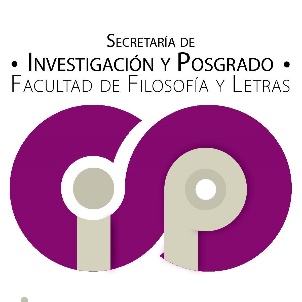 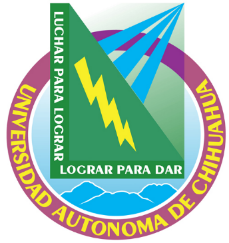 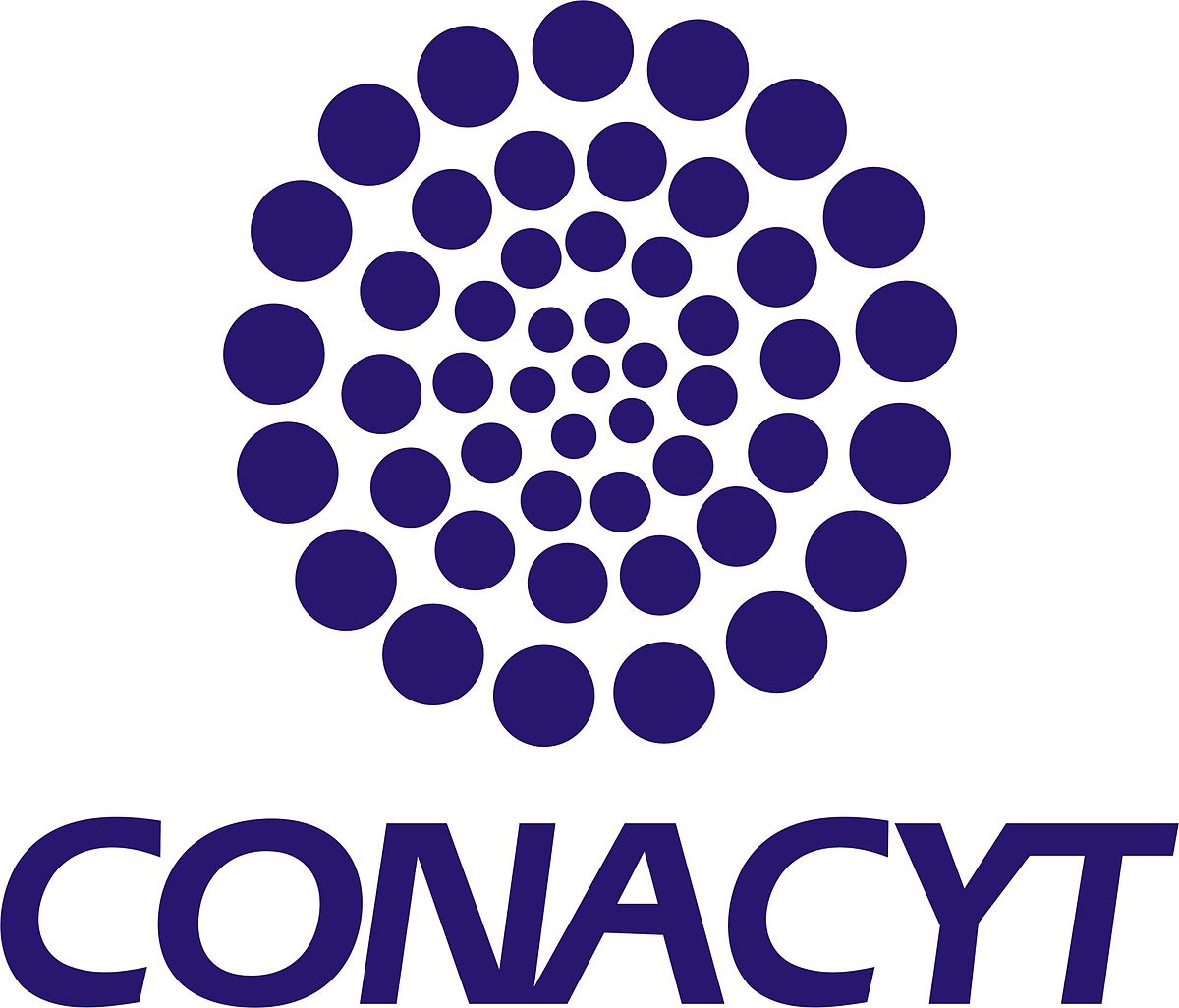 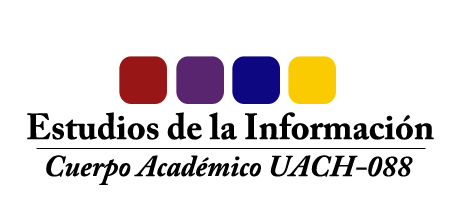 González-López y Machin-Mastromatteo. Evaluación y desarrollo de habilidades para la alfabetización
Pinto, M., García-Marco, F, Ponjuán, G., Sales, D. (2017). Information literacy policies and planning in Ibero-America: Perspectives from an international digital survey. Journal of Librarianship and Information Science. 1-16. DOI: 10.1177/0961000617742449 
Tapia, M. y Luna, J. (2010). Validación de una prueba de habilidades de pensamiento para alumnos de cuarto y quinto de secundaria y primer año de universidad. Revista de Investigación en Psicología, 13(2), 17-59. doi: 10.15381/rinvp. v13i2.3710 
Velásquez, B. Remolina, N. y Calle, M. (2013).  Habilidades de pensamiento como estrategia de aprendizaje para los estudiantes universitarios. Revista de investigación UNAD. 12(2), 23-41. DOI: 10.22490/25391887.1174
6/11/2018